Knox CAD Files Category
7 categories of CAD files as below:
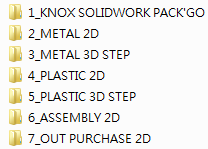 Presentation Title
1
Knox CAD Files Category
7-1  KNOX SOLIDWORK PACK'GO: Solidworks files of Knox
Check “00_KNOX_HOUSING_ASSY.SLDASM” for top assembly.
1_KNOX SOLIDWORK PACK'GO
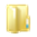 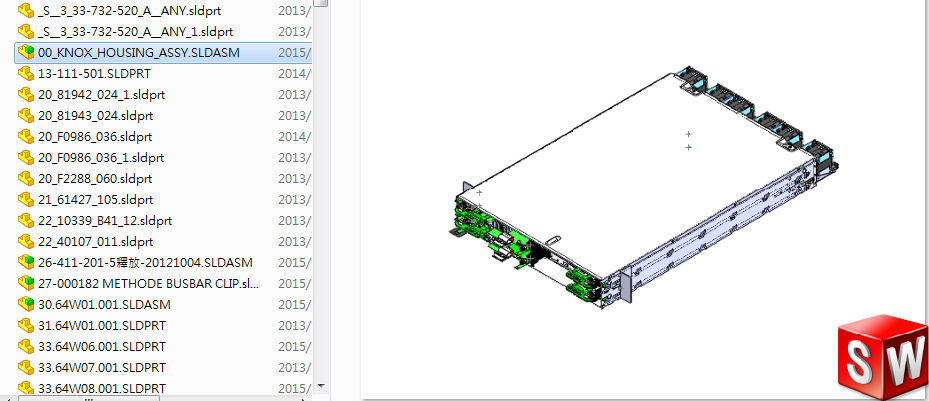 Presentation Title
2
Knox CAD Files Category
7-2  METAL 2D: 2D files of metal parts
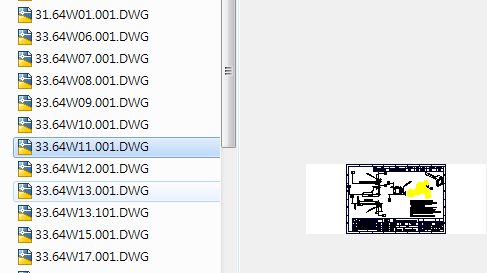 2_METAL 2D
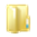 Presentation Title
3
Knox CAD Files Category
7-3  METAL 3D STEP: Step files of metal parts
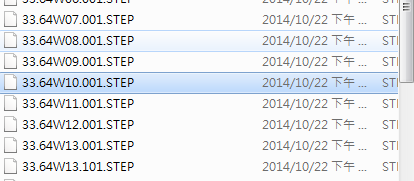 3_METAL 3D STEP
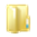 Presentation Title
4
Knox CAD Files Category
7-4 PLASTIC 2D: 2D files of plastic parts
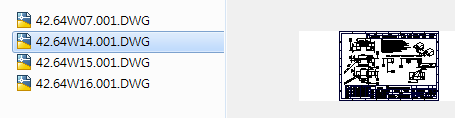 4_PLASTIC 2D
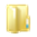 Presentation Title
5
Knox CAD Files Category
7-5 PLASTIC 2D: Step files of plastic parts
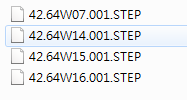 5_PLASTIC 3D STEP
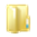 Presentation Title
6
Knox CAD Files Category
7-6 ASSEMBLY 2D : 2D files of assembly parts
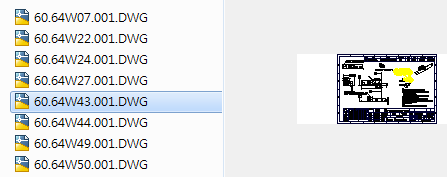 6_ASSEMBLY 2D
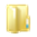 Presentation Title
7
Knox CAD Files Category
7-7 OUT PURCHASE 2D : 2D files of out purchased parts
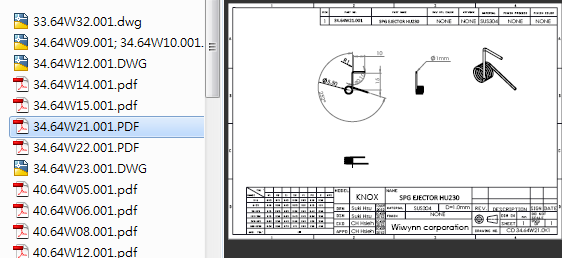 7_OUT PURCHASE 2D
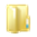 Presentation Title
8